Bonjour!
mardi, le vingt et un février
Travail de cloche
L’Abbé se présent à Edmond en disant « Je suis un savant ». Si vous étiez emprisonnée au Château d’If, comment vous présenteriez-vous à un autre forçat?
Bonjour!
mardi, le vingt et un février
The celebration of Mardi Gras in Mobile and in New Orleans reflects their history as formerly French cities.
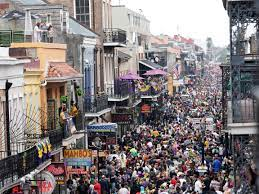 Devoirs
Billet de sortie
Que voulez-vous étudier avec l’abbé Faria? Porquoi?